Nova Lei de Licitações e Contratos Administrativos
Lei nº 14.133, de 1º de abril de 2021
Fernanda Roxo
Administração Pública Federal;
Administração Pública Estadual, 
Administração Pública Distrital; e
Administração Pública Municipal em todos os órgãos.

Obs.: As empresas públicas, sociedades de economia mista e estatais são regidas pela Lei 13.303/16.
Abrangência
PrincípiosNorteadores
motivação;
vinculação ao edital;
julgamento objetivo;
segurança jurídica; 
razoabilidade;
competitividade;
proporcionalidade, 
celeridade;
economicidade
desenvolvimento nacional sustentável; e
disposições do Decreto-Lei nº 4.657/1942 (Lei de Introdução às Normas do Direito Brasileiro).
legalidade, 
impessoalidade;
moralidade;
publicidade;
eficiência;
 interesse público; 
probidade administrativa;
igualdade;
 planejamento;
transparência; 
 eficácia;
segregação de funções;
Garantir a observância do princípio constitucional da isonomia;
Seleção da proposta mais vantajosa para a administração; 
Promoção do desenvolvimento nacional sustentável; 
Justa competição; e    
Evitar contratações com sobrepreço, com preços manifestamente inexequíveis e superfaturamento. 

Obs.: Os objetivos da licitação são chamados de finalidades na Lei 8.666/93.
Objetivos da Licitação
REPRESENTAÇÃO. PREGÃO ELETRÔNICO. FORNECIMENTO DE SISTEMA DE GESTÃO DE APRENDIZAGEM. SUPOSTAS IRREGULARIDADES NO EDITAL E NA CONDUÇÃO DO CERTAME. CONHECIMENTO. PROCEDÊNCIA PARCIAL. REVOGAÇÃO DA CAUTELAR CONCEDIDA. DETERMINAÇÃO PARA A ANULAÇÃO DO PREGÃO. CIÊNCIA. (ACÓRDÃO 1364/2021 - PLENÁRIO). 
“[...] De fato, o Regulamento de Licitações e Contratos do Sistema Sebrae não contém disposição semelhante à regra contida no art. 23, § 1º, da Lei 8.666/1993, segundo a qual "as obras, serviços e compras efetuadas pela Administração serão divididas em tantas parcelas quantas se comprovarem técnica e economicamente viáveis, procedendo-se à licitação com vistas ao melhor aproveitamento dos recursos disponíveis no mercado e à ampliação da competitividade sem perda da economia de escala". A nova lei de licitações (Lei 14.133/2021) manteve a mesma diretriz ao prescrever, em seu art. 47, que as licitações de serviços atenderão ao princípio do parcelamento, quando for tecnicamente viável e economicamente vantajoso, tendo em vista o dever de buscar a ampliação da competição e de evitar a concentração de mercado. [...]”.
Jurisprudência TCU
pregão; 
concorrência; 
concurso; 
leilão; 
diálogo competitivo.

Obs.: A tomada de preços e o convite –  modalidades que existiam na Lei nº 8.666/1993 – não constam na nova lei.
Modalidades de Licitação
Obrigatoriedade de realização das licitações por meio eletrônico;
Licitação eletrônica é a regra; e
Licitação presencial se torna uma exceção, que depende de justificativa.
Pontos de Destaque
Obrigatório no caso de bens e serviços comuns, que são aqueles cujos padrões de desempenho e qualidade podem ser objetivamente definidos por meio de especificações usuais no mercado. 

Critério de julgamento: menor preço e maior desconto. 

Também utilizado no sistema de registro de preços, que ganhou um capítulo inteiro na Nova Lei para sua regulamentação.
Pregão
Utilizada para a contratação de bens e serviços especiais (bens e serviços que não são comuns), obras e serviços comuns de engenharia e obras e serviços especiais de engenharia. 

Critérios de julgamento: todos se aplicam à concorrência, exceto maior lance, que é próprio do leilão.
Concorrência
Utilizado para a escolha de trabalho técnico, científico ou artístico. 

Critério de julgamento: na lei atual não existe critério de julgamento para concurso, agora o concurso passa a ter como critério de julgamento a melhor técnica e melhor conteúdo artístico. 

Critérios já eram previstos na Lei do RDC e agora são previstos nessa modalidade. 

Continua estabelecido prêmio ou remuneração ao vencedor.
Concurso
Utilizado para a alienação de quaisquer bens móveis e imóveis, independentemente do valor.  

Pode ser vendido por meio de leilão quaisquer bens móveis ou imóveis da Administração Pública. 

Não há mais o limite máximo de valor para a realização do leilão de bens móveis, que atualmente é o mesmo valor da tomada de preços R$1.430.000,00.  

Critério de julgamento: maior lance, assim como na lei atual.
Leilão
Nova modalidade de licitação que será utilizada para situações complexas que exigem soluções inovadoras.

Procedimento de contratação que funciona por meio de diálogos/debates entre licitantes, que serão previamente selecionados mediante critérios objetivos. 

Debates, em que os licitantes vão desenvolver uma ou mais alternativas capazes de atender às necessidades da Administração Pública. 

 Ao final dos debates, os licitantes apresentarão uma proposta final de solução.
Diálogo Competitivo
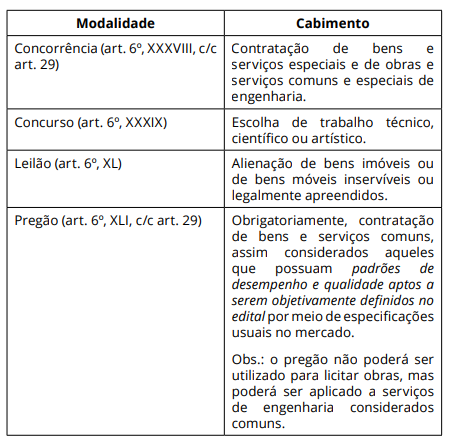 Resumo
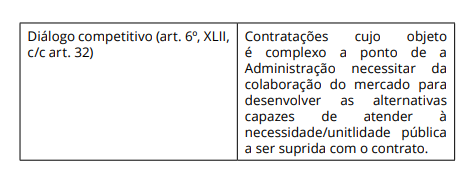 Menor preço;    
Técnica e preço;  
Maior lance, no caso de leilão (não é mais possível para a concorrência);    
Maior desconto: não está previsto na Lei 8.666/93, mas já era prevista na Lei do Pregão; 
Melhor técnica ou conteúdo artístico: utilizado, via de regra, para o concurso, que na lei atual não possui critério de julgamento. 
Maior retorno econômico: são os chamados contratos de eficiência, nos quais se contrata o serviço que vai gerar a maior economia para a Administração e o pagamento se dá de acordo com um percentual economizado.
Critérios de Julgamento
Contrato cujo objeto é a prestação de serviço;
Realização de obras e o fornecimento de bens;
Objetivo de proporcionar economia ao contratante, na forma de redução de despesas correntes; e
 Remunerado o contratado com base em percentual da economia gerada.
Contrato de Eficiência
Preparatória (chamada de fase interna na Lei 8.666/93); 
Divulgação do edital de licitação;  
Apresentação de propostas e lances, quando for o caso; 
Julgamento;  
Habilitação;   
Recursal;  e 
Homologação.
Fases da Licitação
Inversão de fases é a regra e não exceção.
 A autorização da realização da etapa de habilitação antes das propostas, quando for devidamente justificada a vantagem e desde que esteja previsto de forma clara no edital.
Pontos de Destaque
REPRESENTAÇÃO. PREGÃO ELETRÔNICO REGIDO PELO DECRETO 10.024/2019. IRREGULARIDADE NA CONCESSÃO DE NOVA OPORTUNIDADE DE ENVIO DE DOCUMENTAÇÃO DE HABILITAÇÃO AOS LICITANTES, NA FASE DE JULGAMENTO DAS PROPOSTAS, SEM QUE O ATO TENHA SIDO DEVIDAMENTE FUNDAMENTADO. PROCEDÊNCIA. REVOGAÇÃO DO CERTAME. MEDIDA CAUTELAR PLEITEADA PREJUDICADA. CIÊNCIA AO JURISDICIONADO ACERCA DA IRREGULARIDADE. OITIVA DO MINISTÉRIO DA ECONOMIA SOBRE A CONVENIÊNCIA E OPRTUNIDADE DE IMPLANTAÇÃO DE MELHORIAS NO SISTEMA COMPRASNET (ACÓRDÃO 1211/2021 - PLENÁRIO). 
“[...] Admitir a juntada de documentos que apenas venham a atestar condição pré-existente à abertura da sessão pública do certame não fere os princípios da isonomia e igualdade entre as licitantes e o oposto, ou seja, a desclassificação do licitante, sem que lhe seja conferida oportunidade para sanear os seus documentos de habilitação e/ou proposta, resulta em objetivo dissociado do interesse público, com a prevalência do processo (meio) sobre o resultado almejado (fim). O pregoeiro, durante as fases de julgamento das propostas e/ou habilitação, deve sanear eventuais erros ou falhas que não alterem a substância das propostas, dos documentos e sua validade jurídica, mediante decisão fundamentada, registrada em ata e acessível aos licitantes, nos termos dos arts. 8º, inciso XII, alínea "h"; 17, inciso VI; e 47 do Decreto 10.024/2019; sendo que a vedação à inclusão de novo documento, prevista no art. 43, §3º, da Lei 8.666/1993 e no art. 64 da Nova Lei de Licitações (Lei 14.133/2021), não alcança documento ausente, comprobatório de condição atendida pelo licitante quando apresentou sua proposta, que não foi juntado com os demais comprovantes de habilitação e/ou da proposta, por equívoco ou falha, o qual deverá ser solicitado e avaliado pelo pregoeiro [...]”.
Jurisprudência TCU
Menor preço ou maior desconto: 8 (oito) dias úteis; 
Maior retorno econômico ou leilão: 15 (quinze) dias úteis; e
Técnica e preço ou de melhor técnica ou conteúdo artístico: 35 dias úteis.
Prazos de Divulgação Aquisição de Bens
Prazo de Divulgação Realização de Serviços e Obras
Serviços comuns e de obras e serviços comuns de engenharia: 
-Menor preço ou de maior desconto: 10 (dez) dias úteis. 
Serviços especiais e de obras e serviços especiais de engenharia: 
-Menor preço ou de maior desconto: 25 (vinte e cinco) dias úteis. 
Contratação integrada: 60 (sessenta) dias úteis; e
Contratação semi-integrada: 35 (trinta e cinco) dias úteis.
Empreitada por preço unitário; 
Empreitada por preço global;
Empreitada integral; 
Contratação por tarefa; 
Contratação integrada; e 
Contratação semi-integrada; e
Fornecimento e prestação de serviço associado.
Regimes de Execução
Instrumentos Auxiliares
Credenciamento: situação em que não há competição, mas cadastramento de vários licitantes interessados; 
Registro cadastral: banco de dados para cadastrar possíveis fornecedores;
Pré-qualificação: parecida com o registro cadastral, mas não serve apenas para fornecedores, podendo haver cadastramento de bens; 
Sistema de Registro de Preços (SRP);
Procedimento de Manifestação de Interesse (PMI).
Pontos de Destaque
SRP: registro de preços de produtos quando não se sabe exatamente a quantidade que vai precisar contratar, garantindo o congelamento do valor ao longo de certo período de tempo. 

Obs.: Utilizado não somente na modalidade pregão, mas também na concorrência e em contratações diretas; e

PMI: ocorre quando uma licitação é interessante para vários órgãos públicos, de forma que eles manifestam o interesse em fazer a licitação em conjunto.
OBRIGADA
REFERÊNCIA BIBLIOGRÁFICAS:


https://www.tjsp.jus.br/Download/SecaoDireitoPublico/Pdf/Cadip/Esp-CADIP-Nova-Lei-Licitacoes.pdf?d=1618866046437

https://www.zenite.blog.br/nova-lei-de-licitacoes-no-14-133-2021-novo-livro/


https://www.estrategiaconcursos.com.br/blog/nova-lei-de-licitacoes-2/